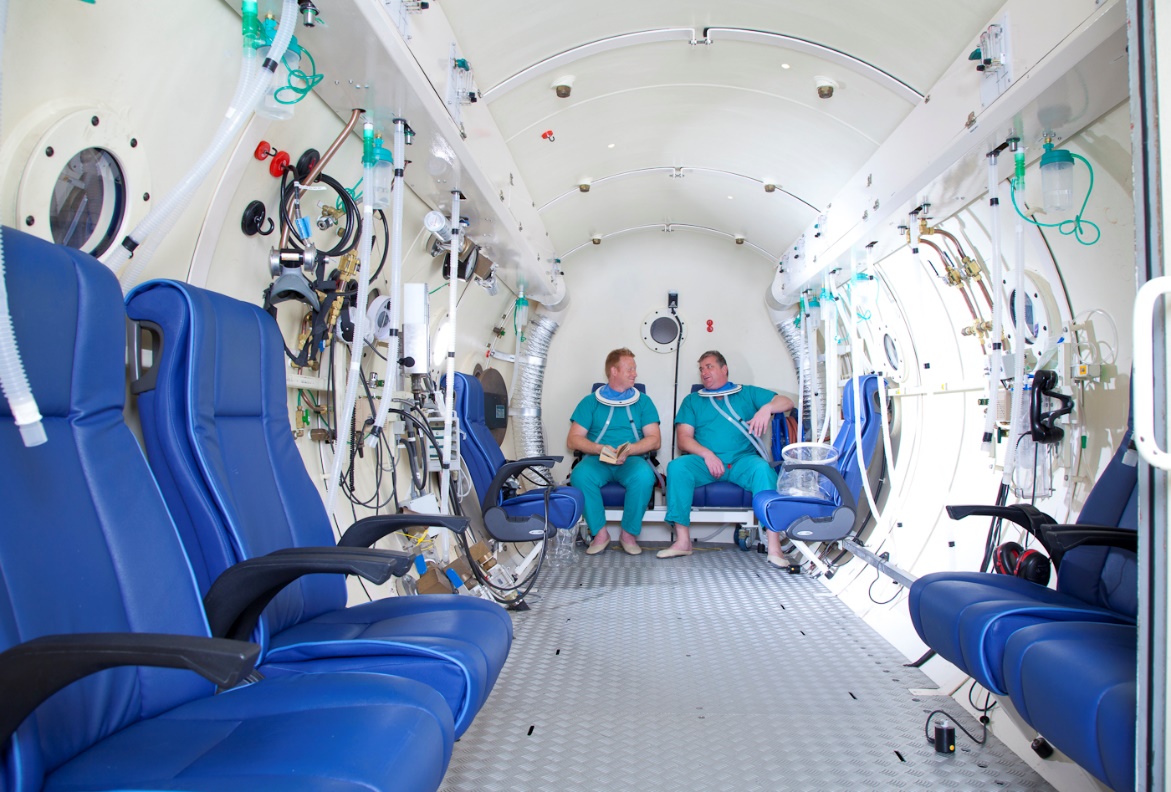 DDRC Healthcare – Asthma & Diving
Compiled by the 
DDRC Healthcare 
research team 

www.ddrc.org

info@ddrc.org

facebook and twitter - @DDRCPlymouth
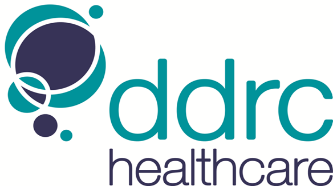 [Speaker Notes: This presentation has been put together by DDRC Healthcare (formally Diving Diseases Research Centre). It focuses on a basic understanding of asthma together with the guidelines for divers with asthma.

This lecture is not intended to be an in depth medical lecture, but merely a “basics lecture” to enable divers to better understand the condition, and to ensure that divers know the guidelines regarding diving and asthma, and where to source the relevant authoritative reporting and information]
Asthma & Diving
What is asthma?
It is one of the most common medical conditions

It can affect all age groups, often starting in childhood

8 million people in the UK have been diagnosed but…

Asthma UK data suggest 5.4 million people have received treatment so…

Research has suggested asthma may be over-diagnosed
[Speaker Notes: So what is asthma?

Asthma affects some 8 million people in the UK, but there is some discussion and research that suggest asthma may be over diagnosed with data showing that 5.4 million people have received treatment]
Asthma & Diving
What can cause asthma?
Contact with something that irritates the airways 

This is called an asthma trigger:

Animals, air pollutants, colds & viral infections, emotions, exercise, food, hormones, house-dust mites, medicines, moulds & fungi, pollen, sex, smoking, weather
[Speaker Notes: Asthma is generally caused by something that irritates or aggravates the airways – these irritants are called “triggers”.  

These may be any of the triggers on this list, and not all asthma suffers will be susceptible to all triggers. 

We frequently hear about people having problems around animals and dust mites, or by exercise or cold – so different people have different triggers.]
Asthma & Diving
The “trigger” causes the following to happen:


Muscles around the walls of the airways tighten

Airways become narrower 

Lining of airways becomes inflamed and starts to swell

Mucus or phlegm can build up 


The reactions cause the airways to become narrower and irritated - making it difficult to breath and leading to symptoms of asthma
[Speaker Notes: The trigger causes the muscles around the walls of the airways to tighten, causing restriction of the airways. 

This in turn makes the airways become inflamed and swell. 

There may also be a build up of mucus or phlegm, and this will make the airways even narrower.  

All these things happening make it harder and harder to breath.]
Asthma & Diving
The symptoms:

Coughing
Wheezing
Shortness of breath
Tightness in the chest

The symptoms differ from one person to the other, not everyone will have all the symptoms
[Speaker Notes: Difficulty in breathing causes the symptoms of coughing, wheezing, shortness of breath, and/or tightness feeling in the chest.  

Obviously not everyone has all the symptoms – the symptoms will differ from one person to the other.]
Asthma & Diving
There is no cure for asthma

It is a lifelong condition, an asthma attack can occur unexpectedly

Most people control their asthma with medications. These may include – reliever and/or preventer inhalers, steroids, other oral medications, or nebulisers

Medications enable an asthma sufferer to get on with their daily normal life
[Speaker Notes: Asthma is not curable, but it is controllable. 

This is usually with medications which again will vary from person to person, depending on the severity, frequency, and trigger factor.]
Asthma & Diving
Can I go diving if I have asthma?

Narrowing of airways in asthma can cause air to be trapped in the lungs

If this happens whilst diving, changes in pressure can cause damage to the lungs or a ‘burst’ lung

This lung damage can cause DCI as air bubbles pass into the blood. This is life threatening.

Therefore… cold, exercise and emotional asthma triggers are a relative contraindication for diving
[Speaker Notes: So – with a simple understanding of what asthma is – the next question to ask is, can I go diving if I have asthma?

A healthy pair of lungs is a very important requirement of “fit to dive”.  

However it is difficult to define the DCI risk in relation to asthma – many of the quoted DCI rates per 1000 dives are estimated, and identifying any exact health cause of the DCI incident is nearly impossible.  

But the three asthma triggers of cold, exercise and emotion are of great importance when considering if a diver is fit to dive.]
Asthma & Diving
Can I go diving if I have asthma?


There has been a huge amount of debate between the dive training organisations, the medical fraternity, and even between countries regarding whether it is safe for people with asthma to dive – because of this controversy…

In 2003 a UK working party was established (the British Thoracic Society Fitness to Dive Group) to formulate national recommendations for assessing respiratory fitness to dive
[Speaker Notes: Because it is so difficult to understand the risks of diving with asthma, due to the problems with so little usable data, there has been a vast amount of argument and disagreement over the years as to the guidelines for fit to dive with asthma.  Differences have even extended to debate between countries. 
So, in 2003 it was decided that a sub group of the British Thoracic Society Standards of Care Committee would be formed to draw up guidelines to assess respiratory fitness to dive.]
Asthma & Diving
The 2003 document can be downloaded and more information is available from The UK Diving Medical Committee (UKDMC) and DDRC Healthcare

https://www.ncbi.nlm.nih.gov/pmc/articles/PMC1746450/pdf/v058p00003.pdf

http://www.ukdmc.org/medical-conditions/asthma/

https://www.ddrc.org/diving/can-i-dive/can-i-dive-asthma/
[Speaker Notes: This eleven page document can be down-loaded from the ncbi.nlm.nih.gov web-site, and more information is available on the UK Diving Medical Committee, and DDRC Healthcare web sites.]
Asthma & Diving
The Guidelines
Five elements in the 2003 document:

1.
The diving environment
Potential risks to diving
Assessment of respiratory fitness to dive
Recommendations on specific respiratory conditions
Long term effects of diving on the lung
[Speaker Notes: The guidelines are divided roughly into five sections which are too numerous to detail in this presentation. However, under potential risks to diving it stresses that assuming the diver with asthma is passed as fit to dive then consideration should be given to the following……..]
Asthma & Diving
The Guidelines
Potential risks to consider:


Swimming in strong currents

Rescuing a buddy in an emergency

Diving is associated with lung rupture

The gas breathed by the diver may be very cold

Good buoyancy control is essential
[Speaker Notes: Swimming in strong currents, rescuing a buddy in an emergency, remembering that diving is a sport associated with lung rupture, the gas breathed by the diver may be very cold, and good buoyancy control is essential. 

You don’t want to be swimming in a strong current, trying to rescue your buddy, and breathing really cold gas if your asthma triggers are exercise and/or cold!]
Asthma & Diving
The bottom line
All asthmatics should be managed in accordance with the accepted guidelines in their country of origin

All asthmatics should have a consultation with a diving doctor to determine if they are able to dive safely

An asthmatic diver should not dive if he/she has needed a therapeutic bronchodilator (‘reliever inhaler’) in the last 48 hours or has had any other chest symptoms
[Speaker Notes: It has been agreed by the UKDMC that carefully selected asthmatics can probably safely scuba dive.

Asthmatics should also have a good control of their asthma, and should not dive if he/she has needed a therapeutic bronchodilator in the last 48 hours before diving, or they have any other chest symptoms.]
Who and what is DDRC Healthcare?
Emergency recompression         Education    
Fitness to dive advice                  Research
Training                                          Wound Care
Medicals                                        Building the future
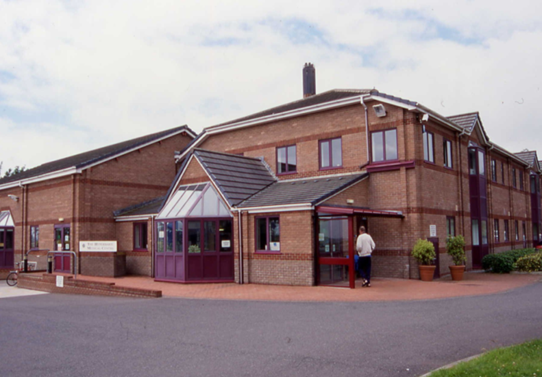 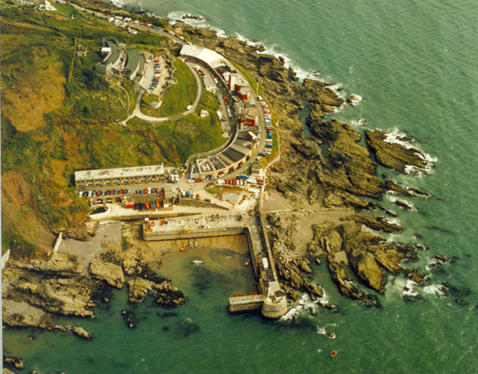 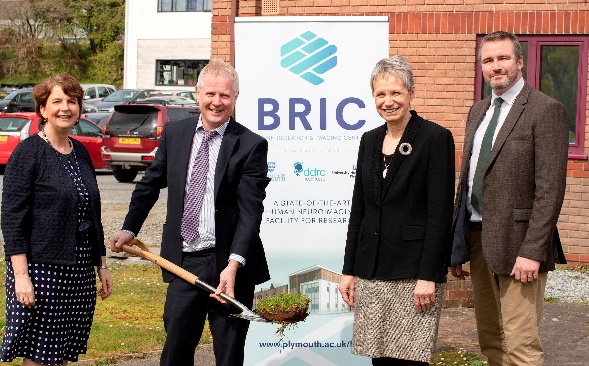